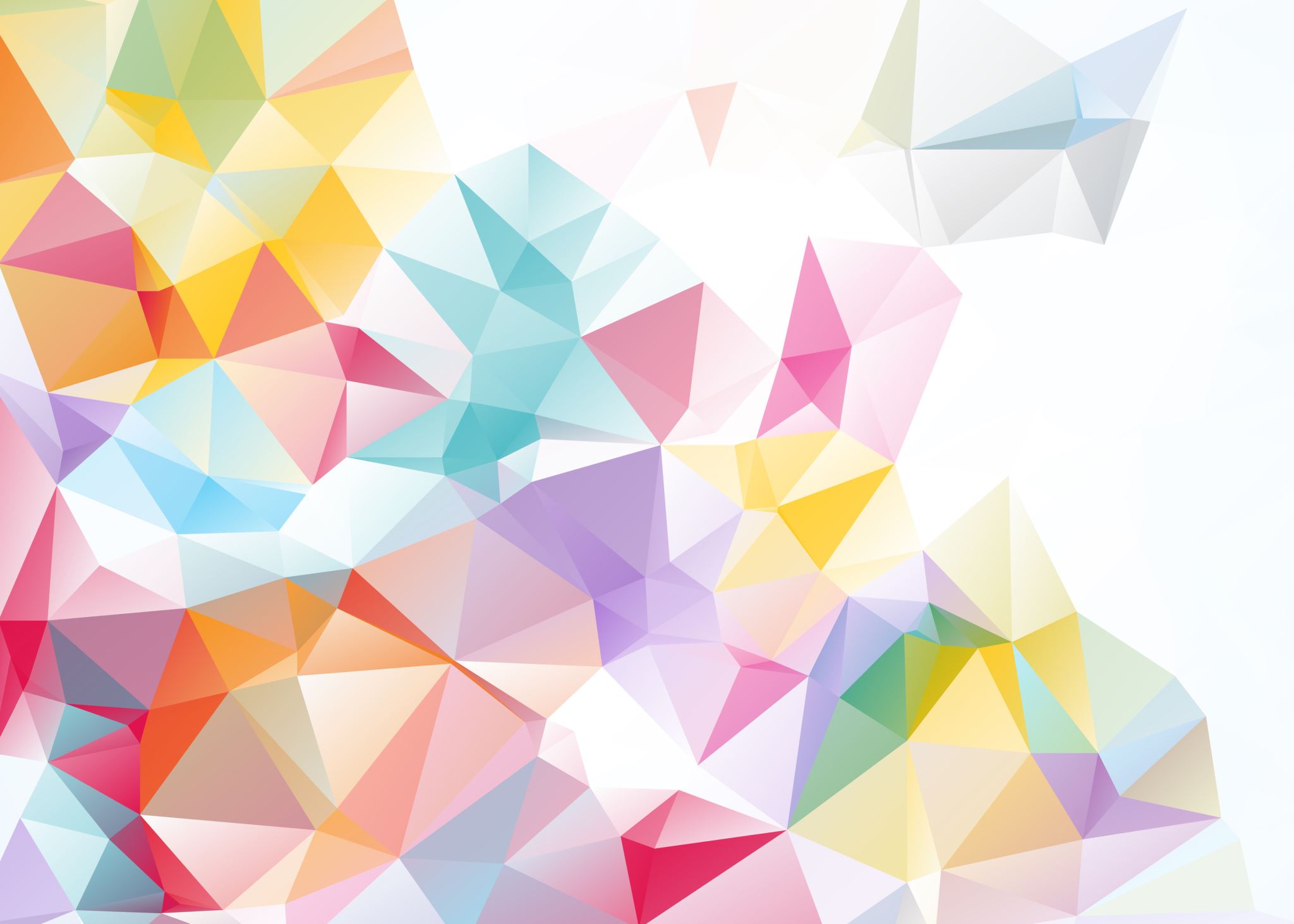 Ephesians 3
1
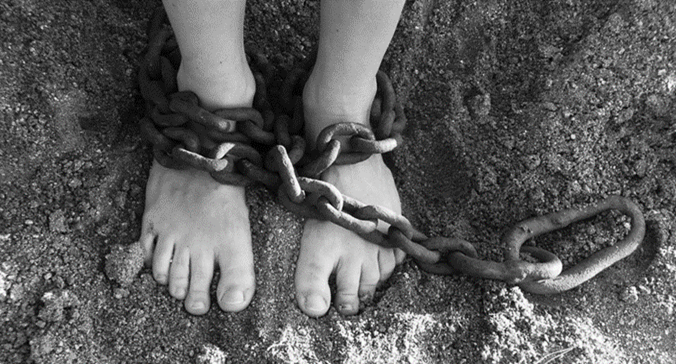 TL;DR
prison 
	mystery
		blessing
2
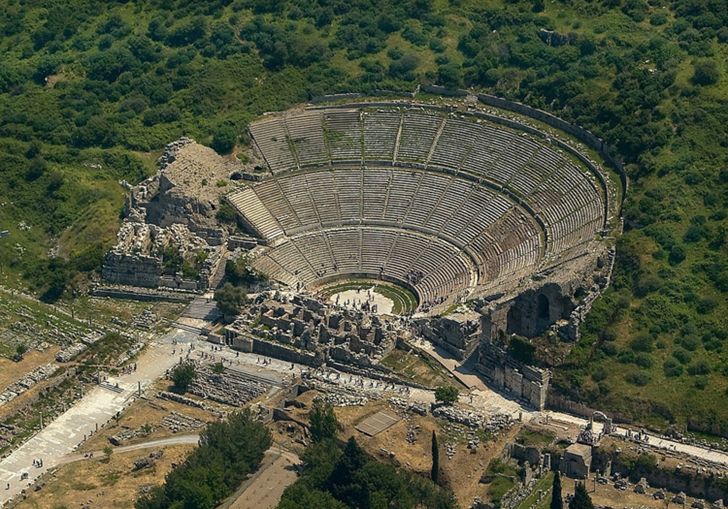 Ephesus theatre
(scene of riot in Acts 19)
prison
“The value we place on something determines the hardship we are willing to endure for it”
(Snodgrass)
3
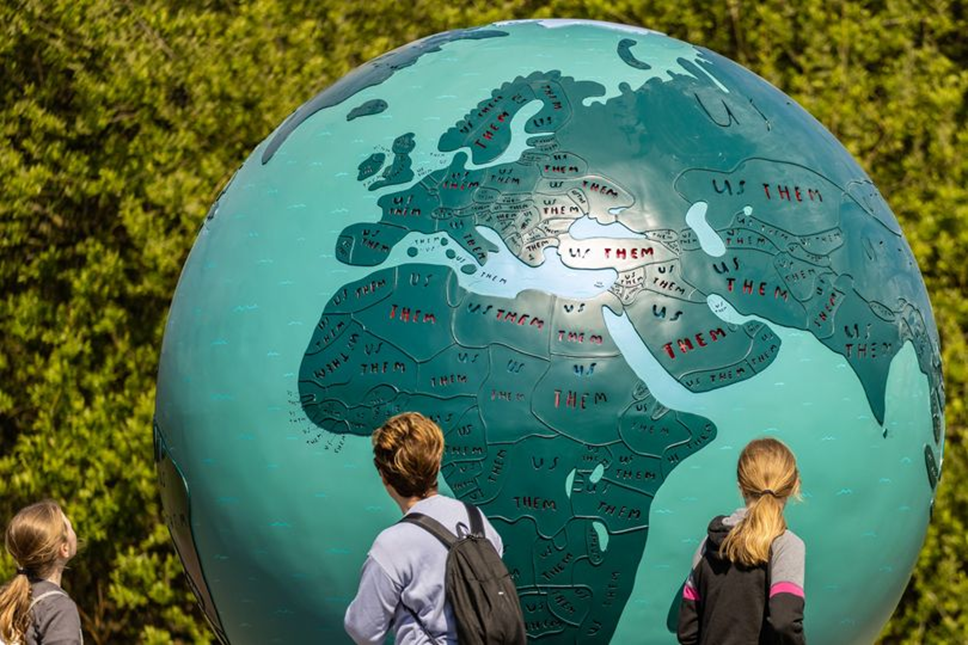 Jewish and non-Jewish people togethershare the promises God has made
mystery
4
My house will be called a house of prayer for all nations
Isaiah 56:7
(quoted by Jesus in the temple in Mark 11:17)
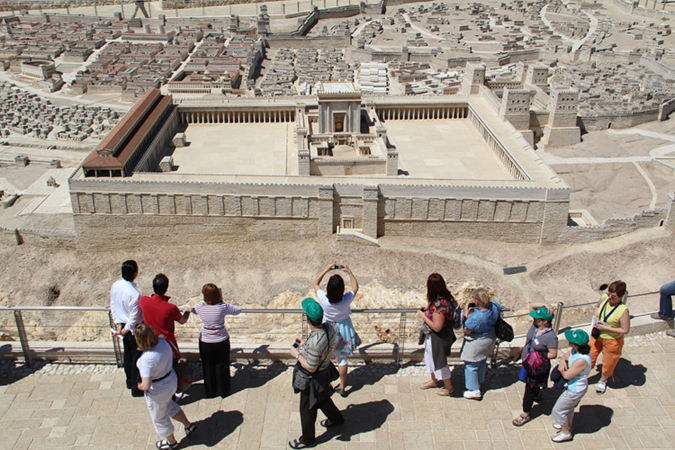 5
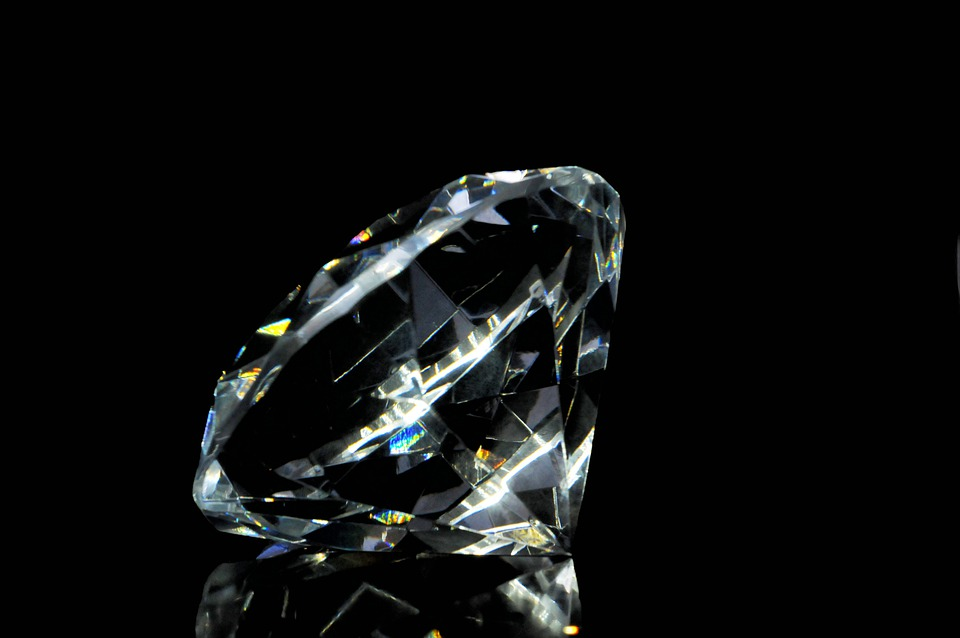 manifold = multi-faceted

God’s light:
reflected and refracted
revealed and beautiful
colourful and multi-directional
6
blessing
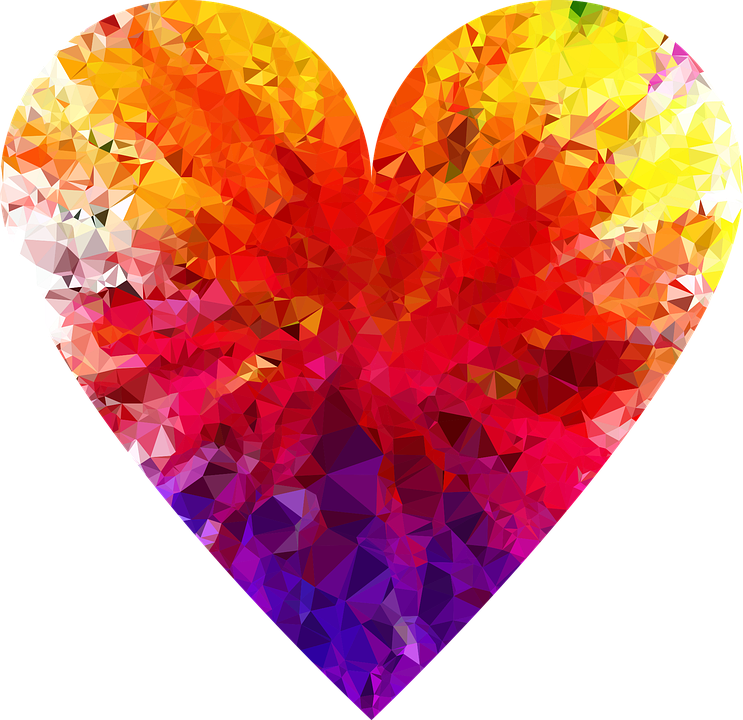 God’s love is superlative in every dimension
God’s love flows through each of us


(And yes, that is truly astonishing)
7
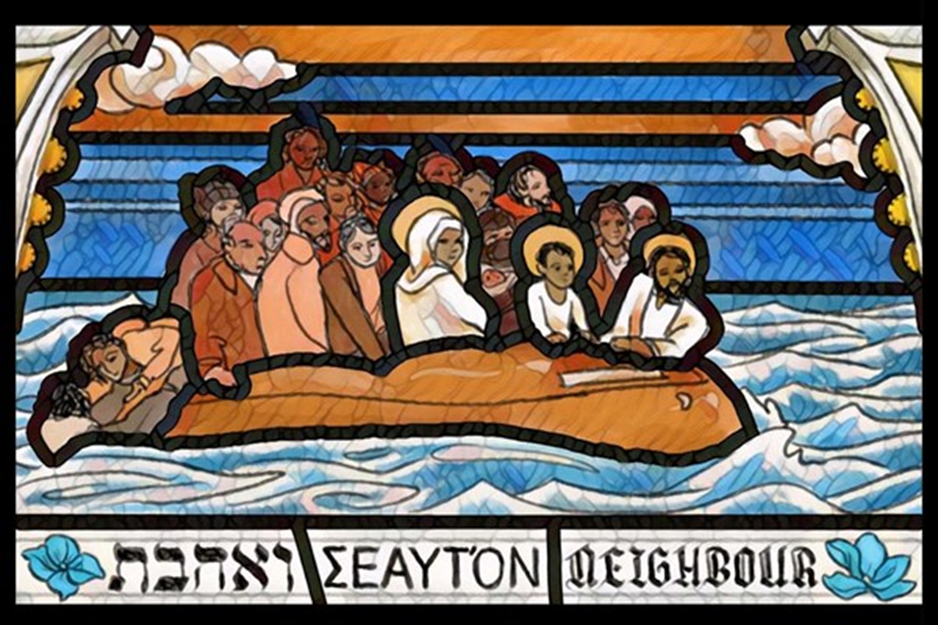 8